T.C. İÇİŞLERİ BAKANLIĞI
Teftiş Kurulu Başkanlığı Mülkiye Müfettişliği
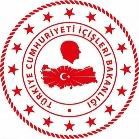 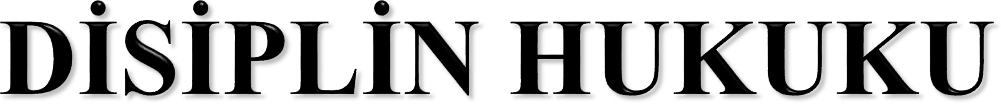 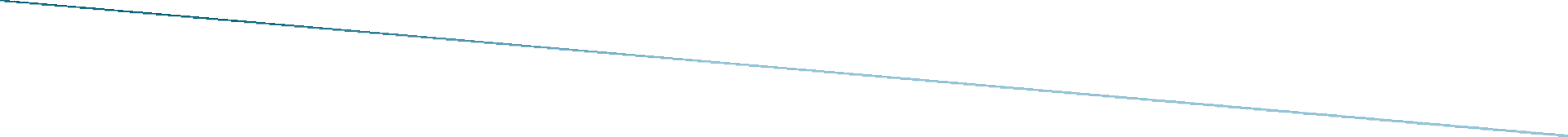 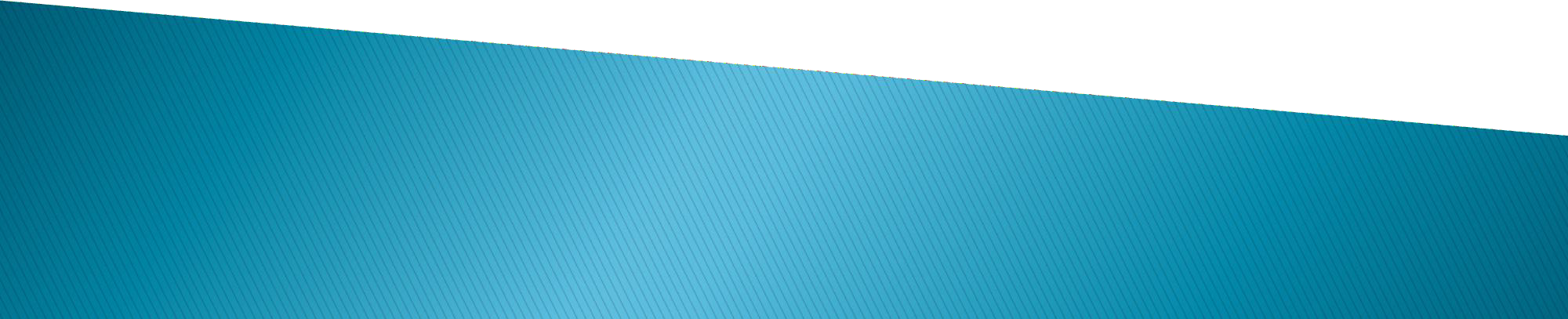 1
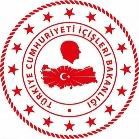 KAVRAM
🞂​   Kavram olarak “disiplin” ya da “disiplin suç ve cezaları”  hakkında  hukukta  ve  literatürde  çeşitli tanımlar bulunmaktadır.

🞂​   Ancak  kısaca  disiplin;  kamu  görevlisinin  kamu hizmetini aksatmadan en iyi biçimde yürütmesi için uyması    gereken    kurallar    bütünü    şeklinde tanımlanabilir.
2
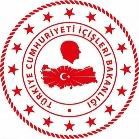 DİSİPLİN SUÇLARI
Gerek  657  sayılı  Devlet  Memurları Kanunuve gerekse disiplin suç ve cezaları içeren bazı özel kanunlarda düzenlenen disiplin suçu sayılan eylemleri genel olarak;
Devlet  memurlarının  kanun,  tüzük  ve  yönetmelik hükümlerine  göre  yapmak  zorunda  olduğu  “görevleri yapmamaları”
Devlet   memurlarının   uymak   zorunda   olduğu
“kurallara uyulmaması”
	Devlet memurunca ‘’yapılması yasaklanan eylemlerin yapılması’’ 
	başlıkları altında toplamak mümkündür.
3
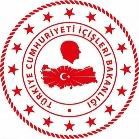 DİSİPLİN CEZALARI
🞂​ 657 sayılı Devlet Memurları Kanunu’nun 125.maddesinde disiplin cezasını gerektiren suçlar (fiil ve hâller)  ile  bu  fiil  ve  hâller  için  öngörülen  disiplin cezaları  sayma  suretiyle  belirtilmiştir.  Bu  cezalar şunlardır;

“Uyarma”,	memura	görevinde	ve	davranışlarında daha dikkatli olması gerektiğinin	yazı ile bildirilmesi;
“Kınama”,	memura	görevinde	ve	davranışlarında kusurlu olduğunun yazı ile bildirilmesi;
“Aylıktan	Kesme”,	memurun	brüt	aylığından	1/30 – 1/8 arasında kesinti yapılması;
4
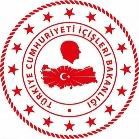 DİSİPLİN CEZALARI
“Kademe  İlerlemesinin  Durdurulması”,  fiilin  ağırlık derecesine   göre,   memurun   bulunduğu   kademede ilerlemesinin 1-3 yıl durdurulması;
“Devlet Memurluğundan Çıkarma” ise, memurun bir daha devlet memurluğuna atanmamak üzere memurluktan çıkarılmasıdır.
Memurların, hangi eylemlerinin disiplin suçu olduğu ve  hangi tür yaptırımlarla cezalandırılacağını önceden bildikleri bir sistem söz konusudur. Dolayısıyla bu sistem içerisinde memurlar aynı zamanda amirlerinin keyfi hareketlerine karşı da korunmuş olmaktadırlar.
5
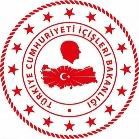 MEVZUAT
🞂​ 657  sayılı  DMK’ın  124-142  ıncı  maddeleri  arasında sadece  disiplin  suç  ve  cezaları  sayılmış  ve  disiplin işlemlerine ilişkin bazı esaslar belirlenmiştir.
🞂​ Devlet Memurları Disiplin Yönetmeliği ile disiplin amirleri ve kurulların kimler olduğu  belirlenmiş, görev ve yetkileri tespit edilmiştir.
🞂 İçişleri Bakanlığı Disiplin Amirleri Yönetmeliği ile bakanlık merkez ve taşra teşkilatı personelinin disiplin amirleri belirtilmiştir. (Her Bakanlık için ayrı)
Disiplin soruşturmalarının yapılmasındaki usul ve esasları  konusunda,  yargı  kararları,  kurumların  yönerge, genelgeleri,  makaleler  ve  muhakkiklerin  uygulamalarıyla genel kabul gören belirli bir sistemin oluştuğunu söylemek mümkündür.
6
DİSİPLİN SUÇUNUN ÖĞRENİLMESİ
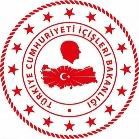 Disiplin amirleri, maiyetindeki  memurlarının disiplin suçu oluşturan fiil ve hallerini;

Basın ve yayın araçlarında çıkan bir haber yoluyla,
Usulüne	uygun	olarak	yapılmış	çeşitli	teftiş	ve denetimlerle,
Disiplin amirlerinin re’sen yapacakları denetim veya 	incelemeler,
İhbar ve şikayet yoluyla,

Öğrenebilirler.
7
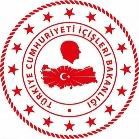 DİSİPLİN SORUŞTURMASI YAPILANLAR
🞂​	Disiplin	suçunu	işlediği	anda	görevli	bulunan sonra
ancak	daha
müstafi
istifa ve almış
eden, Devlet olan
emekliye	ayrılan,
(çekilmiş)	sayılan
memurluğundan	çıkarma	cezası
memurlar	dâhil	tüm	Devlet	memurları	hakkında disiplin soruşturması yapılabilir.

🞂​	Sözleşmeli personel de 657 sayılı kanunda yer alan disiplin hükümlerine tabidir. (657 S.K. 4. madde Ek paragraf: 19/1/2023 - 7433/2 md.)
8
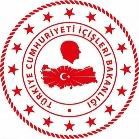 DİSİPLİN SORUŞTURMASI
Disiplin cezası verilebilmesi için memur hakkında soruşturma açılması zorunludur. Soruşturma yapılmadan disiplin cezası verilemez.

Disiplin soruşturması, memurlar arasından görevlendirilen muhakkik ya da teftiş, denetim ve soruşturma yapmakla görevli memurlar eliyle yapılır. Disiplin soruşturmasında birden fazla memur birlikte görevlendirilebilir.

Disiplin soruşturmasında muhakkik görevlendirilmesi hâlinde muhakkik, hakkında soruşturma yapacağı memurdan hiyerarşik olarak alt seviyede olamaz. (Devlet Memurları Disiplin Yönetmeliği md. 28)
9
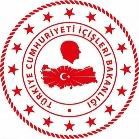 DİSİPLİN AMİRLERİ
Disiplin hükümlerinin uygulanması bakımından; 

Cumhurbaşkanı, tüm kamu idarelerinde, 
Bakanlar, bakanlık teşkilatında,  
Üst yöneticiler, başında bulundukları kamu idarelerinde veya kendilerine bağlı birimlerde, 
Bölge müdürleri, taşra teşkilatı bölge kuruluşlarında, 
Valiler, taşra teşkilatı il ve ilçe kuruluşlarında, 
Kaymakamlar, taşra teşkilatı ilçe kuruluşlarında, 
Belediye başkanları, belediye ve bağlı kuruluşlarında, 
Misyon şefleri yurt dışı teşkilatında, görevli bütün memurlar hakkında disiplin amirliği yetkisini haizdir. (Devlet Memurları Disiplin Yönetmeliği md. 5)
10
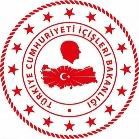 DİSİPLİN AMİRLERİ
Taşra teşkilatı bölge kuruluşlarının merkezinin bulunduğu ilin valisi, bölge müdürünün disiplin amiridir. 

Disiplin amirleri; kamu idarelerinin kuruluş ve görev özelliklerine göre hazırlanan ve yürürlüğe konulan özel yönetmelikler ile tespit edilir. 

Disiplin amiri olarak tespit edilen unvanlara ait kadrolara görevlendirilenler veya bu görevleri vekâleten yürütenler, görevi yürüttükleri sürece disiplin amirliği yetkisini haizdir. (Devlet Memurları Disiplin Yönetmeliği md. 5)
11
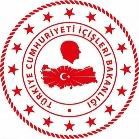 DİSİPLİN AMİRLERİNİN GÖREV VE YETKİLERİ
Disiplin amirleri uyarma, kınama ve aylıktan kesme cezalarını vermeye yetkilidir.​

Disiplin amirleri tarafından verilen disiplin cezasına karşı yapılan itirazın kabulü hâlinde disiplin amirleri, kararı gözden geçirerek verilen cezayı hafifletebilir veya tamamen kaldırabilir.

Disiplin amirliği yetkisi devredilemez.
12
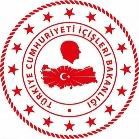 DİSİPLİN AMİRLERİNİN GÖREV VE YETKİLERİ
Disiplin amirleri, memurların 657 sayılı Kanunun 125 inci maddesinde yer alan disipline aykırı davranışlarını öğrendikleri tarihten itibaren 657 sayılı Kanunda ve ilgili mevzuatında belirtilen süreler içinde disiplin soruşturmasını başlatmak ve gerekli cezayı uygulayarak disiplin cezası verme yetkisinin zaman aşımına uğramasını önlemek zorundadır.

Disiplin amirleri yetkilerini, ilgili mevzuatın memurlara tanıdığı hakları göz önünde tutarak, hakkaniyet ve eşitliği esas alan bir tutum ve davranış içinde kullanmakla yükümlüdür. (Devlet Memurları Disiplin Yönetmeliği md. 7)
13
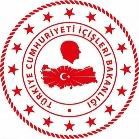 YETKİLİ DİSİPLİN AMİRİ
Uyarma, kınama ve aylıktan kesme disiplin cezası gerektiren fiil veya hâli bulunan memurlar hakkında disiplin soruşturması açılması ve ceza verilmesine ilişkin hususlarda yetkili disiplin amirleri, disipline aykırı fiil veya hâlin işlendiği sırada memurun görev yerindeki disiplin amirleridir. (Devlet Memurları Disiplin Yönetmeliği md. 24)

Kademe ilerlemesinin durdurulması cezası teklifini ve uyarma, kınama ve aylıktan kesme cezalarına karşı yapılan itirazları değerlendirmeye yetkili disiplin kurulu, disipline aykırı fiil veya hâlin işlendiği sırada memurun görev yerindeki disiplin kuruludur. (Devlet Memurları Disiplin Yönetmeliği md. 25)
🞂​
14
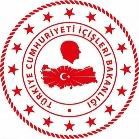 DİSİPLİN KURULLARININ OLUŞUMU
​“Devlet Memurları Disiplin Yönetmeliği” hükümlerine göre; (md. 8)
a) Kamu idarelerinin merkez teşkilatlarında disiplin kurulu,
b) Taşra teşkilatları için illerde müşterek bir il disiplin kurulu,
c) İl milli eğitim müdürlüklerinde il milli eğitim disiplin kurulu,
ç) Taşra teşkilatı bölge kuruluşlarının bölge merkezinde bölge disiplin kurulu,
d) İl özel idarelerinde il özel idare disiplin kurulu,
e) Büyükşehir belediyeleri ve diğer belediyelerde belediye disiplin kurulu, 
f) Mahallî idare birliklerinde birlik disiplin kurulu, 

Ayrıca; Disiplin ve soruşturma işlemlerinde 657 sayılı Kanun, bu Yönetmelik ve ilgili mevzuat gereğince verilen görevleri yapmak üzere kamu idarelerinin merkez teşkilatlarında yüksek disiplin kurulu kurulur. (md. 15)
46
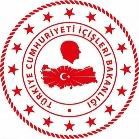 DİSİPLİN KURULLARININ OLUŞUMU
🞂​ Yüksek Disiplin Kurulu; Yüksek disiplin kurulu, bir başkan ve dört üye ile varsa memurun üyesi olduğu sendikanın temsilcisinden oluşur. Yüksek disiplin kurullarının başkanı Bakanlıklarda bakan tarafından görevlendirilen bakan yardımcısıdır. Kurullarının üyeliklerine; kamu idarelerinde hukuk, personel, teftiş veya denetim hizmetlerini yürüten hizmet birimlerinin başında bulunan yöneticiler esas olmak kaydıyla birim yöneticileri arasından görevlendirme yapılır. (Devlet Memurları Disiplin Yönetmeliği md. 16)

🞂​	İl Disiplin Kurulu, İl disiplin kurulu; valinin görevlendireceği vali yardımcısının başkanlığında, vali tarafından görevlendirilen il hukuk işleri müdürü veya il idare kurulu müdürü ile üç il idare şube başkanı ve varsa memurun üyesi olduğu sendikanın temsilcisinden oluşur. (Devlet Memurları Disiplin Yönetmeliği md. 10)
16
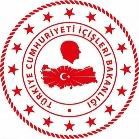 ZAMANAŞIMI
Soruşturmaya Başlama Zamanaşımı
🞂​ 657  sayılı  Devlet  Memurları  Kanunu'nun  127  inci maddesine göre, disipline aykırı fiil ve hâlleri işleyenler hakkında,  bu  fiil  ve  hâllerin  işlendiğinin  disiplin âmirlerince öğrenildiği tarihten itibaren,

🞂​ Uyarma,   kınama,   aylıktan   kesme   ve   kademe ilerlemesinin durdurulması cezalarını gerektiren hâllerde 1 (Bir) ay,

🞂​ Devlet  memurluğundan  çıkarma  cezasını  gerektiren hâllerde ise 6 (Altı) ay, içinde disiplin soruşturmasına başlanmadığı takdirde disiplin cezası verme yetkisi zamanaşımına uğrar.
13
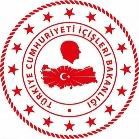 ZAMANAŞIMI
Karar Verme Zamanaşımı
🞂​ 657  sayılı  Devlet  Memurları  Kanunu'nun  127  inci maddesinin  2  nci  fıkrası  uyarınca,  disiplin  cezasını gerektiren fiil ve hâllerin işlendiği tarihten itibaren 2 (İki) yıl geçtikten sonra disiplin cezası verilemez.

Yukarıda belirtilen süreler dışında 657 sayılı	Devlet Memurları Kanunu’nda öngörülen diğer sürelerin ihlâli disiplin soruşturması ve cezasını zamanaşımına uğratmaz. Bu süreler, hizmet içi düzenleyici sürelerdir. (Örneğin soruşturma raporunun disiplin amirine tevdiinden itibaren 15 gün içerisinde karar vermemesi, soruşturmayı zamanaşımına uğratmaz.)
14
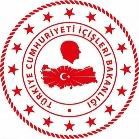 ZAMANAŞIMI
14.03.2019 tarihinde mazeretsiz olarak göreve gelmeyen memur ile ilgili olarak;

	14.04.2019 tarihine kadar disiplin soruşturmasına başlanılması gereklidir. Devlet memurluğundan çıkarma cezasını gerektiren bir suç ise, 14.09.2019 disiplin soruşturmasına başlanılması gereklidir. (Soruşturma Zamanaşımı)

	14.03.2021  tarihine  kadar  konu  ile  ilgili  soruşturma tamamlanıp  cezaya  ilişkin  işlem  tesis  edilmesi  gerekir. (Ceza Zamanaşımı)
19
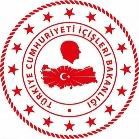 ADLİ SORUŞTURMADAN BAĞIMSIZ YAPILMASI
🞂​ Devlet memurunun disiplin cezasını gerektirecek fiil veya hali, aynı zamanda ceza yargılamasını da gerektirebilir. Bu durumda;

🞂 Devlet memuru bakımından yürütülen disiplin soruşturmasının sonuçlandırılması için, o memur hakkındaki adlî soruşturma sonucu beklenmez.

🞂 Devlet memurunun ceza mevzuatına göre mahkûm olması veya olmaması (mahkumiyet, beraat, takipsizlik vb.) disiplin cezasının uygulanmasına engel teşkil etmez. (Danıştay 12. Daire 04.02.2012 tarih ve E.2010/64, K.2011/474)
16
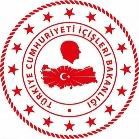 DİSİPLİN VE CEZA SORUŞTURMASI
🞂​ Memurun disiplin suçu sayılan bir eylemi hakkında, aynı zamanda ceza hukukuna göre ceza davası açılma halinde;

 Ceza davasının sonucu beklenmeden disiplin soruşturmasının  tamamlanması ve verilen disiplin cezasının uygulanması gerekmektedir.

Memurun  ceza  davası sonucunda mahkûm olması halinde verilen ve uygulanan disiplin cezası ile ilgili yapılacak başkaca bir işlem bulunmamaktadır.
21
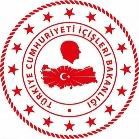 DİSİPLİN VE CEZA SORUŞTURMASI
🞂 Memurun ceza davası sonucunda beraat etmesi halinde ise, iki durum söz konusu olabilir.
Ceza davası sonucunda verilen beraat veya kovuşturmaya yer olmadığına  dair  kararının,  fiilin  hiç  vaki  olmadığı, suçun personel  tarafından işlenmediği yada suçun unsurlarının   gerçekleşmediği   gerekçesine   dayanması halinde disiplin soruşturması açılamaz, açılmış ise disiplin cezası  verilemez.  Ancak  disiplin  cezası  verilmiş  ve uygulanmış ise,   memurun beraat kararını dayanak göstererek idari yargıdan yargılanmanın iadesi istenebilir.

İkincisi, ceza davası sonucunda verilen beraat kararının, 	suçun  sanık  memur  tarafından  işlendiği  yönünde  yeterli delil bulunmadığı gerekçelerine dayanması halinde, eylem bir disiplin  suçunu  oluşturuyor ise disiplin  soruşturması açılır, disiplin cezası verilir ve uygulanır.
22
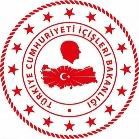 DİSİPLİN SORUŞTURMASI YAPILMASININ GEREKLİLİĞİ
🞂​ Disiplin cezası verilebilmesi için memur hakkında soruşturma açılması zorunludur. Soruşturma yapılmadan disiplin cezası verilemez. (Devlet Memurları Disiplin Yönetmeliği md.28)

🞂​ Disiplin âmiri, disipline aykırı fiilin mağduru veya taraf pozisyonunda olması hâlinde disiplin soruşturmasını yürütemez ve karar veremez.
23
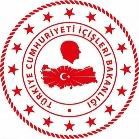 SORUŞTURMACI ATANMASI
🞂​   Soruşturmacı,  disiplin  amirleri  veya  atamaya  yetkili amirler tarafından atanabilir.

🞂 Disiplin soruşturmasında muhakkik görevlendirilmesi hâlinde muhakkik, hakkında soruşturma yapacağı memurdan hiyerarşik olarak alt seviyede olamaz. (Devlet Memurları Disiplin Yönetmeliği md.28)

🞂 Soruşturma	konusu	fiilin	mağduru konumunda olan veya soruşturulan kişi ile husumeti bulunan kişi soruşturmacı  olarak  atanamaz.  Atanmış  ise  bu  durumu kendisini görevlendiren disiplin âmirine derhâl bildirir. Bu durumu tespit eden disiplin âmiri yeni bir soruşturmacı atar.
24
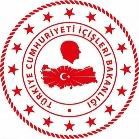 SORUŞTURMACININ (Muhakkikin) YETKİ VE GÖREVLERİ
🞂​ Muhakkik, savunma isteme ve disiplin cezası verme yetkisi hariç olmak üzere soruşturma konusuyla sınırlı olarak kendisini görevlendiren disiplin amirinin bütün yetkilerini haiz olup, bu kapsamda her türlü evrakı incelemeye, hakkında inceleme yapılan memurun ifadesini almaya, memur tarafından gösterilen veya bilgisi olabileceğini değerlendirdiği kişilerden bilgi istemeye ve/veya bunları dinlemeye yetkilidir. 

🞂​ Muhakkik, soruşturma konusu fiil veya hâl dışında disipline aykırı yeni bir fiil veya hâl tespit ederse kendiliğinden soruşturma yapamaz. Durumu disiplin amirine yazılı olarak bildirir. Kendisine yazılı olarak ek soruşturma görevi verildiği takdirde bu konularda da soruşturma yapabilir. (Devlet Memurları Disiplin Yönetmeliği md.29)
25
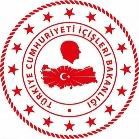 SORUŞTURMACININ (Muhakkikin) YETKİ VE GÖREVLERİ
🞂 Muhakkik, “Giriş bilgileri”, “Maddi delil ve belgeler”, “İfade ve bilgisine başvurulanlar”, “Konuya ilişkin mevzuat”, “Değerlendirme ve kanaat” ile ihtiyaca göre oluşturulan diğer bölümlerden ibaret bir “Muhakkik Raporu” düzenler ve gizli yazıyla kendisini görevlendiren disiplin amirine sunar. 

🞂 Muhakkik, hazırladığı raporda atıf yaptığı belgelerin asıllarını ya da onaylı örneklerini eksiksiz olarak soruşturma dosyasına ekler. Dosyadaki her sayfa ve belgeyi numaralandırarak dizi pusulası hazırlar. (Devlet Memurları Disiplin Yönetmeliği md.29)
26
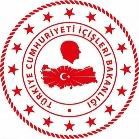 TEMİN EDİLMESİ GEREKEN BİLGİ VE BELGELER
🞂​ Soruşturma konularına ilişkin  bilgi ve belgeler, genel kural   olarak   ilgili   kurumlardan   yazı   ile   bazen soruşturmanın konusu yada belgelerin önemi göz önünde tutularak bir dizi pusulasına bağlı olarak istenmelidir.

🞂 Belgelerin  tasdikli  örnekleri  alınmalıdır.  Ancak kriminal incelemeye  tabi tutulmak  üzere aslı alınacak belgeler için, bir tutanak tanzim edilmeli ve soruşturmacı tarafından onaylanmış birer örneği kuruma verilmelidir.
27
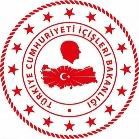 TEMİN EDİLMESİ GEREKEN BİLGİ VE BELGELER
Devlet  memurunun  disiplin  suçuna  konu  fiil  veya  hâli bakımından  adlî  soruşturma  yapılmış  ise;  bu  kapsamda alınan ifadeler, bilirkişi raporları, iddianame, kovuşturmaya yer  olmadığı  kararı,  duruşma  zabıtları,  iletişim  tespit tutanakları, mahkeme kararları gibi delil niteliğindeki tüm belgelerin onaylı örnekleri dosyaya eklenir.

Hakkında soruşturma yapılan memura  ait ödül ve başarı belgeleri,  kesinleşmiş  şerhini  taşıyan  disiplin  cezalarının onaylı örnekleri, memurun sendikalı olup olmadığına dair bilgi yazısı, hizmet belgeleri, memurun  öğrenim durumu itibariyle gelebileceği en son derece ve kademeye ilişkin bilgi ve belgeler disiplin soruşturma dosyalarında bulunmalıdır.
28
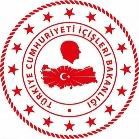 MAĞDUR, İHBARCI VE TANIK BEYANLARI
🞂​ Yeminli kâtip görevlendirilmesi zorunlu olmamakla birlikte yeminli katip kullanılması tavsiye edilmektedir.

🞂 Mağdur ya da ihbarcının kimliğinin tereddüte meydan vermeyecek şekilde net olması ve ihbar dilekçesinde öne sürülen iddiaların somut olması hallerinde mağdur ya da ihbarcının mutlaka yeniden ifadesinin alınması gerektiği gibi bir zorunluluk bulunmamaktadır.
25
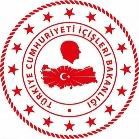 MAĞDUR, İHBARCI VE TANIK BEYANLARI
🞂​ Mağdur ya da ihbarcı, çeşitli iletişim araçları kullanılarak davet edilebilir. Gelmemesi halinde yazı ile davette bulunmalı, yine davete icabet edilmemesi halinde zorla  getirilmesi  yollarına  başvurulmamalıdır. Ancak mağdur yada ihbarcının kamu görevlisi olması halinde, davete icabet etmesinin sağlanması ilgili kurum amirinden talep edilebilir.

🞂​ Mağdur yada ihbarcının ifadesi yeminsiz olarak alınır.

🞂​ Şikâyetçi olan kişi, şikâyetinden vazgeçse dahi disiplin soruşturmasının tamamlanması ve gerekiyorsa disiplin cezası verilmesine engel teşkil etmez.
30
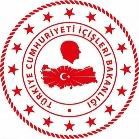 MAĞDUR, İHBARCI VE TANIK BEYANLARI
🞂​ Devlet  memurunun  disipline  aykırı  fiil  veya  hâline ilişkin doğrudan bilgi ve görgü sahibi olan tüm tanıkların kapsamlı bir şekilde beyanlarının alınması gerekir. Adli soruşturma sırasında alınan ifadeye atıfla yetinilmez.

🞂​ Tanığın ifade vermek üzere çeşitli iletişim yöntemleri kullanılarak  davet  edilir.  Davete  icabet  edilmemesi halinde yazı ile çağırılır. Yine davete uyulmadığı takdirde zorla  getirilmesi  yoluna  başvurulamaz.  Ancak  tanığın kamu görevlisi olması halinde, davete icabet etmesinin sağlanması ilgili kurum amirinden talep edilebilir.
31
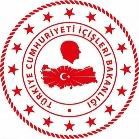 SAVUNMA HAKKI
🞂​ Memura savunma hakkı tanınmadan disiplin cezası verilemez. Savunma, soruşturma sürecinin son aşamasında disiplin amiri tarafından istenir. 

🞂​ Savunma, memur hakkındaki iddialar, bu iddiaların dayandığı deliller, isnat edilen fiil veya hâllerin hukuki nitelendirmesi ve 657 sayılı Kanunun 125 inci maddesinde sayılan fiil veya hâllerden hangisinin kapsamına girdiği bent ve alt bent belirtilerek istenir. 
🞂​	Memur, yetkili kurulun veya disiplin amirinin yedi günden az olmamak üzere verdiği süre içinde veya belirtilen bir tarihte savunmasını yapar. (Devlet Memurları Disiplin Yönetmeliği md. 30)
32
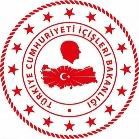 SAVUNMA HAKKI
🞂​ Savunma istemine ilişkin yazıda, süresi içinde yapılmaması hâlinde savunma hakkından vazgeçilmiş sayılacağı belirtilir. 

🞂​ Kademe ilerlemesinin durdurulması cezasına ilişkin soruşturma süreci sonunda disiplin amiri savunmayı aldıktan sonra soruşturma dosyasını disiplin kuruluna gönderir. 

🞂​	Devlet memurluğundan çıkarma cezasına ilişkin soruşturma süreci sonunda disiplin amiri savunmayı aldıktan sonra ceza verilmesi gerektiği kanaatine varırsa soruşturma dosyasını, kanaatini içeren yazı ile birlikte yüksek disiplin kuruluna gönderir. Yüksek disiplin kurulunca, memurun sözlü veya yazılı olarak son savunması, 657 sayılı Kanunun 129 uncu maddesinde tanınmış olan haklardan yararlanmasına imkân sağlanmak suretiyle ayrıca talep edilir. (Devlet Memurları Disiplin Yönetmeliği md. 30)
33
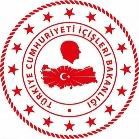 SAVUNMA HAKKI
🞂​ İfade  almak  ile  savunma  istemek  farklı  kavramlardır. İfade  alınması,  iddia  edilen  konularda   açıklama yapılmasını  istemek  niteliğindedir.  Alınacak  ifade  ile hakkında disiplin soruşturması yapılan memurun bilgi ve belge sunmasına ve varsa tanık göstermesine imkân yaratılmış olacaktır.
🞂 Hakkında  disiplin  soruşturması  yapılan  memurlar yeminsiz olarak dinlenir.
🞂​ Hakkında  disiplin  soruşturması  yapılan  memurların ifadeleri yazılı yada sözlü olarak alınabilir.
Yazılı  ifade,  soruşturmacı  tarafından  yazılı  olarak sorulan sorulara yazılı olarak cevap göndermeleridir. Bu yöntem, ifadesine başvurulacak kişilerin, belli bir makam ve mevki sahibi olması ya da başka bir yerde bulunmaları halinde uygulanmaktadır.
Sözlü ifade, soruşturmacı ile ifadesi alınan kişi yüzyüzedir. Soruşturmacı tarafından sorular yöneltilir ve ilgilinin  söyledikleri  bir  yeminli  katip  tarafından tutanağa geçirilir.
34
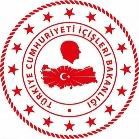 DİKKAT - DİKKAT
🞂​ İfade  almak  ile  savunma  istemek  farklı  kavramlardır. 

🞂 Memura savunma hakkı tanınmadan disiplin cezası verilemez. Savunma, soruşturma sürecinin son aşamasında disiplin amiri tarafından istenir. 

🞂 Muhakkik, savunma isteme ve disiplin cezası verme yetkisi hariç olmak üzere soruşturma konusuyla sınırlı olarak kendisini görevlendiren disiplin amirinin bütün yetkilerini haizdir.

Mülga olan Disiplin Kurulları ve Disiplin Amirleri Hakkında Yönetmeliği’nde bu hususlara ilişkin hüküm bulunmamaktaydı. Yeni, Devlet Memurları Disiplin Yönetmeliği’nde bu durum netleştirilmiştir. Müfettiş ile muhakkik arasında bir bakıma yetki yönünden farklılık getirilmiştir.
35
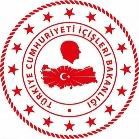 SAVUNMA İSTEM YAZISINDA BULUNMASI GEREKENLER
🞂​	Savunma istem yazısında; (Devlet Memurları Disiplin Yönetmeliğinin 30. maddesinde belirtildiği üzere)

Memur hakkındaki iddialar,
Bu iddiaların dayandığı delilller,
İsnat edilen fiil veya hâllerin hukuki nitelendirmesi,
657 sayılı Kanunun 125 inci maddesinde sayılan fiil veya hâllerden hangisinin kapsamına girdiği bent ve alt bent belirtilir.
Ayrıca; 7 (Yedi) günden az olmamak üzere makul (savunma hazırlamaya yeterli) bir süre verilmeli,
Süresi içinde savunma yapılmaması hâlinde savunma hakkından vazgeçilmiş sayılacağına ilişkin ihtar bulunmalıdır.
36
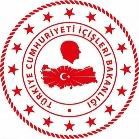 DİSİPLİN CEZASI VERMEYE YETKİLİ AMİR VE KURULLAR
Devlet Memurları Kanunu’nun 126. maddesine göre;
🞂​ Uyarma, kınama ve aylıktan kesme cezaları disiplin amirleri tarafından;

🞂​ Kademe ilerlemesinin  durdurulması  cezası,  memurun bağlı bulunduğu kurumdaki disiplin kurulunun kararı alındıktan sonra, atamaya yetkili amirler; il disiplin kurullarının   kararlarına dayanan hallerde Valiler tarafından;

🞂​ Devlet memurluğundan çıkarma cezası ise amirlerin bu yoldaki  isteği  üzerine,  memurun  bağlı  bulunduğu kurumun yüksek disiplin kurulu kararı ile verilir.
37
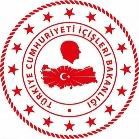 DİSİPLİN CEZASI VERMEYE YETKİLİ AMİR VE KURULLAR
🞂​ Disiplin kurulu ve yüksek disiplin kurulunun ayrı bir ceza tayinine yetkisi yoktur; cezayı kabul veya reddeder. Ret halinde atamaya yetkili amirler 15 gün içerisinde başka bir disiplin cezası vermekte serbesttirler. (DMK. md. 126/3) 
	(Buna  göre;  kurulun  reddettiği  dosya  üzerinde  uyarma, kınama veya aylıktan kesme cezalarından herhangi birisi atamaya yetkili amirler tarafından verilebilecektir.)

🞂​ Özel kanunların disiplin cezası vermeye yetkili amir ve kurullarla ilgili hükümleri saklıdır.
38
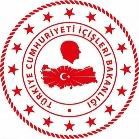 TEKERRÜR UYGULAMASI
🞂​ 657 sayılı Devlet Memurları Kanunu'nun 133 üncü maddesinde, disiplin cezasının verilmesine sebep olmuş bir fiil veya hâlin özlük dosyasından silinmesine ilişkin belirlenen uyarma ve kınama cezasında 5 yıl, aylıktan kesme ve kademe ilerlemesinin durdurulması cezalarında 10  yıl  süre  içerisinde  tekrarı  hâlinde  (ikincisinde)  bir derece ağır ceza verilecektir.

🞂​   Tekerrür  uygulaması  takdire  bağlı  değildir,  şartları varsa uygulanması zorunludur.
39
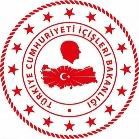 TEKERRÜR UYGULAMASI
🞂​ Aynı derecede disiplin cezasını gerektiren fakat ayrı fiil ve  hâller nedeniyle verilen disiplin cezalarının üçüncü uygulamasında bir derece ağır ceza verilecektir.

🞂​ Tekerrürde  tekerrüre  esas  alınan  disiplin  ceza  ya  da cezalarının kesinleşmiş olması gerekir.

🞂​ Tekerrür dolayısıyla  bir  derece  ağır  ceza  verildikten sonra bir kez daha tekerrüre esas disiplin suçu işlendiği takdirde, fiilin gerçekte karşılığı olan disiplin cezasının iki üstü disiplin cezası değil, yine bir derece ağırı olan ceza verilir. Tekerrürün tekerrürü olmaz.
40
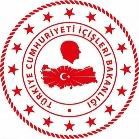 ALT CEZA UYGULAMASI
🞂​   Geçmiş hizmetleri sırasındaki çalışmaları olumlu olan, ödül  veya  başarı  belgesi  alan  memurlar  için  verilecek cezalarda bir derece hafif olanı uygulanabilir.

🞂​   Bu konuda takdir yetkisi disiplin cezasını veren âmir ya da kurula aittir.

🞂​   İndirim  yapılmayan  durumlarda  kararda  gerekçesi açıklanır.
41
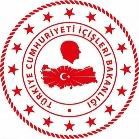 İTİRAZ
🞂​   Devlet Memurları Kanununun 135 inci maddesine göre, uyarma, kınama ve aylıktan kesme cezalarına karşı   disiplin   kuruluna,   kademe   ilerlemesinin durdurulması cezasına karşı yüksek disiplin kuruluna itiraz edilebilir.

🞂​   İtirazda  süre  kararın  ilgiliye  tebliği  tarihinden itibaren  7  gündür.  Süresi  içinde  itiraz  edilmeyen disiplin cezaları kesinleşir.
36
42
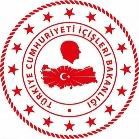 DİSİPLİN KARARLARININ UYGULANMASI
🞂​ Disiplin  cezaları  verildiği  tarihten  itibaren  hüküm ifade eder ve derhal uygulanır.

🞂​ Aylıktan kesme cezası, cezanın veriliş tarihini takip eden ay başında 1 (bir) kez uygulanır.

🞂​ Verilen disiplin cezaları özlük dosyasına işlenir,  Devlet memurluğundan çıkarma cezası ayrıca Devlet Personel Başkanlığına bildirilir.
43
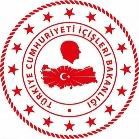 DİSİPLİN KARARLARININ UYGULANMASI
Disiplin soruşturması sonucunda,
Aylıktan kesme cezası alanlar 5 yıl,
Kademe ilerlemesinin durdurulması cezası alanlar 10 yıl boyunca;
daire  başkanı  kadrolarına,  daire  başkanı  kadrosunun dengi ve daha üstü kadrolara, bölge ve il teşkilatlarının en üst yönetici kadrolarına, düzenleyici ve denetleyici kurumların başkanlık ve üyeliklerine, vali ve büyükelçi kadrolarına atanamazlar.
44
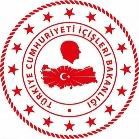 DİSİPLİN CEZALARININ SİLİNMESİ
🞂​ Devlet memurluğundan çıkarma cezasından başka bir disiplin cezası alan memur;
	Uyarma ve kınama cezalarının uygulanmasından 5 yıl,
	Aylıktan kesme ve kademe ilerlemesinin durdurulması 	cezaların  uygulanmasından  10  yıl  sonra  atamaya yetkili amire başvurarak, verilmiş  olan  cezalarının 	özlük dosyasından silinmesini isteyebilir.

🞂​ Memurun,   yukarıda   yazılan   süreler   içerisindeki davranışları bu isteğini haklı kılacak nitelikte görülürse, isteğinin yerine getirilmesine karar verilerek bu karar özlük dosyasına işlenir.

🞂​ Kademe  ilerlemesinin  durdurulması  cezasının  özlük dosyasından çıkarılmasında disiplin kurulunun mütalaası alındıktan sonra uygulanır.
45
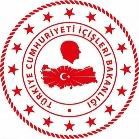 KARAR VERME SÜRELERİ VE TEBLİĞ
🞂​ Disiplin  Amirleri,  uyarma,  kınama,  aylıktan  kesim cezalarını  soruşturmanın  tamamlanmasında  itibaren  15 gün içinde,

🞂​ Disiplin Kurulları, kademe ilerlemesinin durdurulması cezasına ilişkin dosyayı aldıkları yada uyarma, kınama ve aylıktan kesme cezalarına karşı yapılan itirazları 30 gün içinde,

🞂​ Yüksek  Disiplin  Kurulları,  Devlet  memurluktan çıkarma cezasını ilişkin kararını dosyayı aldıkları tarihten itibaren 6 ay içinde karara bağlamak zorundadır.
46
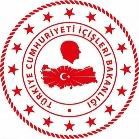 KARAR VERME SÜRELERİ VE TEBLİĞ
Karar, oylama tarihini izleyen yedi gün içinde gerekçeli olarak, karara karşı başvuru yolları ve süreleri ile oy birliği veya oy çokluğu ile alındığı da belirtilmek suretiyle raportör tarafından yazılır ve başkan ile üyeler tarafından imzalanır. Kararda karşı oy kullananların görüşlerine de yer verilir. (Devlet Memurları Disiplin Yönetmeliği md. 23)

Disiplin amirleri, atamaya yetkili amirler veya valilerce verilen disiplin cezaları, kararların verildiği tarihi izleyen on beş gün içinde ilgilisine tebliğ edilir. 

Devlet memurluğundan çıkarma cezası, kararın verildiği tarihi izleyen yedi gün içinde ilgilisine tebliğ edilir. 

Disiplin cezalarına karşı yapılan itirazların sonucu, bu husustaki kararın verildiği tarihi izleyen yedi gün içinde ilgilisine tebliğ edilir. (Devlet Memurları Disiplin Yönetmeliği md. 33)
47
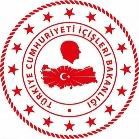 ÇEŞİTLİ HÜKÜMLER
Kesinleşmiş disiplin cezaları, kanuni düzenleme ile yargı kararlarının gerektirdiği durumlar hariç başka bir idari işlemle geri alınamaz, değiştirilemez veya ortadan kaldırılamaz.

Başka kamu idaresine atanan memurlar hakkında daha önce görev yaptığı kamu idarelerinde yetkili disiplin amiri veya kurullarınca verilen disiplin cezaları ve soruşturma dosyaları, verilmiş cezaların uygulanabilmesi için ilgililerin görev yaptığı kamu idarelerine gönderilir.

Hakkında açılan disiplin soruşturması devam ettiği sırada, ölüm hâli hariç olmak üzere, herhangi bir sebeple memuriyeti sona erenlerin soruşturmaları tamamlanır. Soruşturma sonucunda 657 sayılı Kanun ve bu Yönetmelikteki usul ve esaslar çerçevesinde kesinleşen disiplin cezaları ilgililere tebliğ edilir ve karar özlük dosyasına konulur. Bu durumda olanların tekrar memuriyete dönmeleri durumunda verilmiş olan ceza uygulanır. (Devlet Memurları Disiplin Yönetmeliği md. 34)
48
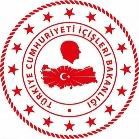 ÇEŞİTLİ HÜKÜMLER
Disiplin cezası verilen memur, tüm disiplin cezalarına karşı idari yargı yoluna başvurabilir. (Devlet Memurları Disiplin Yönetmeliği md. 36)

İşleme konulmayacak ihbar ve şikâyetler
a) Belirli bir konuyu içermeyen veya somut delile dayanmayan,
b) Başvuru sahibinin adı, soyadı, imzası ve adresi bulunmayan,
c) Daha önceden şikâyet konusu yapılıp sonuçlanan hususlarda yeni delil içermeyen,
ç) Akıl hastalığı sebebiyle vesayet altına alınanlar veya henüz vesayet altına alınmamış olmakla birlikte bu hastalığa dûçar oldukları sağlık kurulu raporu ile belirlenenlerce verilmiş olan,
ihbar ve şikâyetler işleme konulmaz. (Devlet Memurları Disiplin Yönetmeliği md. 38)
49
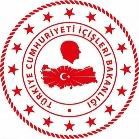 GÖREVDEN
 UZAKLAŞTIRMA
🞂​ 657  sayılı  Kanunun  137-145  maddeleri  arasında, görevden uzaklaştırma düzenlenmiştir.
🞂​ “Görevden uzaklaştırma”, Devlet kamu hizmetlerinin gerektirdiği hallerde, görevi başında kalmasında sakınca görülecek Devlet memurları hakkında alınan ihtiyati bir tedbirdir.
🞂​ Görevden  uzaklaştırma  tedbiri,  disiplin  soruşturmanın herhangi bir safhasında alınabilmektedir.
🞂​ Görevinden uzaklaştırılan memurları hakkında görevden uzaklaştırmayı izleyen 10 iş günü içinde soruşturmaya başlanması şarttır.
50
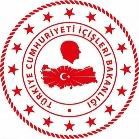 GÖREVDEN
 UZAKLAŞTIRMA
Görevden uzaklaştırma kararı;
	🞂​ Atamaya yetkili amirler,
	🞂​ Bakanlık ve genel müdürlük müfettişleri,
	🞂​ İllerde valiler,
	🞂 ​İlçelerde kaymakamlar, (İlçe	idare şube başkanları hakkında valinin muvafakati şarttır.)
tarafından alınabilmektedir.
Valiler	ve	kaymakamlar	tarafından	alınan görevden uzaklaştırma tedbiri, memurun kurumuna derhal bildirilmektedir.
51
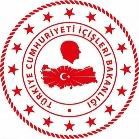 GÖREVDEN
 UZAKLAŞTIRMA
🞂​ Görevden uzaklaştırılan memurlar yada görevi ile ilgili olsun veya olmasın herhangi bir suçtan tutuklanan veya   gözaltına alınan memurlara görevlerinden uzaklaştırıldıkları süre içinde aylıklarının 2/3’ü ödenir.

🞂​ Sadece müfettişler tarafından görevden uzaklaştırılan memurlar hakkında göreve iade atamaya yetkili amirlerce yapılır.

🞂​ Görevden uzaklaştırma tedbiri, bir disiplin kovuşturması icabından olduğu takdirde en çok 3 ay devam edebilir. Bu süre sonunda hakkında bir karar verilmediği takdirde memur görevine başlatılır.
52
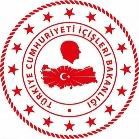 GÖREVDEN
 UZAKLAŞTIRMA
🞂​ Memurun göreve  tekrar  başlatılması  zorunlu  olan haller şunlardır.
	Haklarında  memurluktan  çıkarmadan  başka  bir 	disiplin cezası verilenler,
	Yargılamanın men`ine veya beraatine karar verilenler,
	Hükümden evvel haklarındaki kovuşturma genel af  ile kaldırılanlar,
	Görevlerine  ve  memurluklarına  ilişkin  olsun  veya olmasın  memurluğa  engel  olmayacak  bir  ceza  ile hükümlü olup cezası ertelenenler,

🞂​ Bu kararların kesinleşmesi üzerine görevden uzaklaştırma tedbiri derhal kaldırılır.
53
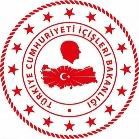 SORUŞTURMA RAPORUNUN DÜZENLENMESİ
🞂​ 	Yapılan  disiplin  soruşturması  sonucunda  bir  rapor düzenlenir. Muhakkik; “Giriş bilgileri”, “Maddi delil ve belgeler”, “İfade ve bilgisine başvurulanlar”, “Konuya ilişkin mevzuat”, “Değerlendirme ve kanaat” ile ihtiyaca göre oluşturulan diğer bölümlerden ibaret bir “Muhakkik Raporu” düzenler ve gizli yazıyla kendisini görevlendiren disiplin amirine sunar. (Devlet Memurları Disiplin Yönetmeliği md. 29/3)
54
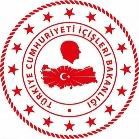 SORUŞTURMA RAPORUNUN DÜZENLENMESİ
🞂​I-Giriş Bilgileri:  Soruşturmaya  hangi  tarih  ve  sayılı  görev emriyle başlandığı belirtilir.

🞂​II-Muhbir ya da Müştekiler (Mağdur ya da İhbarcı): Muhbir ya da müştekilerin kimlikleri ve adresleri yazılır.

🞂​III-İddia: Soruşturma emri ve eklerinde iddia edilen konular yazılır.

🞂​IV-Öğrenme Tarihi: Disiplin amirinin disipline aykırı fiil ve hali öğrendiği tarih (disiplin soruşturması onay tarihi) yazılır.

🞂​V-Olay  Yeri ve Tarihi: Disipline aykırı fiil ve halin işlendiği yer ve tarih yazılır.

🞂​VI-Hakkında  Disiplin  Raporu  Düzenlenenler:  Hakkında disiplin soruşturması yapılanların kimlikleri ve görev unvanları yazılır.
55
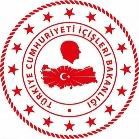 SORUŞTURMA RAPORUNUN DÜZENLENMESİ
🞂​VII-Disiplin  Raporunun  Konusu:  Görev  ve  onay emirleri,  müşteki  yada  muhbirin  iddiaları  ve  yapılan soruşturma  sonucunda  ortaya  çıkan  bilgi  ve  belgelere dayanarak  disiplin  hukukunda  ifade  edilen  tanımıyla soruşturma konusu yazılır.

🞂​VIII-Kapsam Dışı Bırakılan Konular ve Nedenleri: Soruşturma konularından varsa daha önce soruşturması yapılarak karara bağlanmış konular ile iddia konusunun disiplin cezası verilmesini gerektirmeyen fiilleri belirtilir.

🞂​IX-Konu  ile  İlgili  İfadeler:  Tanık  ve  ifadelerine başvurulan diğer kişilerin ifadeleri kaydedilir.
56
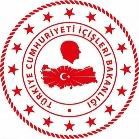 SORUŞTURMA RAPORUNUN DÜZENLENMESİ
🞂Hakkında Disiplin Raporu Düzenlenenlerin İfadeleri:  Hakkında  soruşturma  yapılanların  usulüne uygun olarak alınan ifadeleri yazılır.

🞂​XI-İnceleme  ve  Tahlil:  Mevcut  bilgi,  belge  ve ifadelerin  hukuki  çerçevede  tahlil  ve  değerlendirmesi yapılır.

🞂​XII-Sonuç: Soruşturmaya konu ve olaylar ayrı ayrı değerlendirilmeli,  delillere  göre  suçun  sabit  olup olmadığı tartışılmalı, suç teşkil ettiği kanaatine varılırsa fiil veya halin gerektirdiği disiplin cezası madde ve bent tayini suretiyle (tekerrür şartının bulunup bulunmadığı değerlendirilerek) gösterilmelidir.
51
ÖRNEK YAZI VE FORMLAR
YEMİNLİ KÂTİP ATAMA VE YEMİN TUTANAĞI
İçişleri Bakanlık Makamının …/…/2… günlü onay ve Teftiş Kurulu Başkanlığının
…/…/2… gün ve … sayılı görev emirleri uyarınca, tarafımdan yürütülmekte olan bir disiplin soruşturması nedeniyle;
Yeminli katip olarak görevlendirilmek üzere bilgisayar kullanımını bilen, güvenilirliği
ve ketumiyeti denenmiş bir personelin Valilik/Kaymakamlık Makamından talep edilmesi
üzerine gönderilen … …….. isimli memur, … …….. Valiliğinde tarafımıza tahsis edilen çalışma odasına alınarak Ceza Muhakemesi Kanunu hükümlerine göre yeminli katip olarak görevlendirileceği kendisine beyan edilmiş, yeminli katip özellikleri kendi	sine anlatılmış, engel bir halinin bulunmadığı beyan etmesi üzerine, “…Yeminli katip olarak taraf ıma yazmak üzere söylenenleri aynen hiçbir şey katmadan ve çıkarmadan aynen yazacağıma ve görevle
ilgili hiç kimseye bilgi vermeyeceğime namusum ve vicdanım üzerine yemin ederim…”
şeklinde yemini yaptırılmak suretiyle yeminli katip olarak atanmış ve bu tutanak topluca imza
altına alınmıştır. …/…/2019
Soruşturma Görevlisi Adı ve Soyadı
İmza
Yeminli Katip Adı ve Soyadı
İmza
58
ÖRNEK YAZI VE FORMLAR
T.C İÇİŞLERİ BAKANLIĞI
Mülkiye Müfettişliği
Sayı Konu
:
:Bilgi ve belge istemi
…/…/2…
VALİLİK/KAYMAKAMLIK MAKAMINA
…


İçişleri Bakanlık Makamının …/…/2… günlü onay ve Teftiş Kurulu Başkanlığının
…/…/2… gün ve … sayılı görev emirleri uyarınca, tarafımdan yürütülmekte olan bir disiplin soruşturması nedeniyle;
1- …
2- …
3- …

Konularına ilişkin bilgi ve belgelerin, en geç …/…/2… tarihine kadar dizi pusulasına bağlı olarak aşağıdaki adresime gönderilmesini arz/rica ederim.
Soruşturma Görevlisi Adı ve Soyadı
ADRES:
59
ÖRNEK YAZI VE FORMLAR
İFADE TUTANAĞI

ADI SOYADI	:
BABA ADI	:
DOĞUM YERİ VE TARİHİ	:
MEDENİ HALİ	:
NÜFUSA KAYITLI OLDUĞU YER	:
TAHSİLİ	:
İŞİ	:
İKAMET ADRESİ	:
T.C. KİMLİK NO	:
TELEFON	:


Yukarıda açık kimliği yazılı …..şahıs, … Valiliğinde tarafımıza tahsis edilen çalışma odasına davet edilerek şikayetçi/ihbarcı sıfatıyla ifadesine başvurulacağı kendisine açıklandı, konu anlatıldı ve soruldu.
Alınan ifadesinde;
…
Başka bir diyeceği olmadığını beyan ederek, alınan ifadesini okudu, tam ve doğru olarak yazıldığını belirtmesi üzerine bu tutanak topluca imza altına alındı. ../../2015
İfadeyi Alan
İfade Sahibi
Yeminli Katip
60
ÖRNEK YAZI VE FORMLAR
İFADE TUTANAĞI

ADI SOYADI	:
BABA ADI	:
DOĞUM YERİ VE TARİHİ	:
MEDENİ HALİ	:
NÜFUSA KAYITLI OLDUĞU YER	:
TAHSİLİ	:
İŞİ/GÖREVİ	:
İKAMET ADRESİ	:
T.C.	KİMLİK NO	:
TELEFON	:

Yukarıda açık kimliği yazılı ………….,şahıs ……….. Valiliğinde tarafımıza tahsis edilen  çalışma  odasına  davet  edilerek  tanık  sıfatıyla  ifadesine  başvurulacağı  kendisine açıklandı, usulüne uygun yemini yaptırıldı, konu anlatıldı ve soruldu.
Alınan ifadesinde;

………………………….

Başka bir diyeceği olmadığını beyan ederek, alınan ifadesini okudu, tam ve doğru olarak yazıldığını belirtmesi üzerine bu tutanak topluca imza altına alındı. ../../2015
İfadeyi Alan
İfade Sahibi
Yeminli Katip
./..

Not 1: İfadenin iki ve daha fazla sayfa sürmesi halinde, takip eden sayfaların başına, ifade sahibinin adı ve soyadı yazılarak ifadesinin kaçıncı sayfası olduğu belirtilmelidir.
Not  2:  CMK’nun  55  inci  maddesi  uyarınca,  tanıklara  ifade  alınmasından  önce
“…Bildiğimi dosdoğru söyleyeceğime namusum ve vicdanım üzerine yemin ederim…” şeklinde yemin yaptırılır. CMK’nun 54 üncü maddesi uyarınca tanıklara gerektiğinde veya tanık  sıfatıyla  dinlenilmesinin  uygun  olup  olmadığında  tereddüt  varsa  ifadesinden  sonra, "…Bildiğimi dosdoğru söylediğime namusum ve vicdanım üzerine  yemin ederim…" şeklinde yemin yaptırılır.
61
ÖRNEK YAZI VE FORMLAR
İFADE TUTANAĞI
:
:
:
:
ADI SOYADI BABA ADI
DOĞUM YERİ VE TARİHİ
MEDENİ HALİ
NÜFUSA KAYITLI OLDUĞU YER	:
TAHSİLİ	:
İŞİ/GÖREVİ	:
İKAMET ADRESİ	:
T.C. KİMLİK NO	:
TELEFON	:


Yukarıda açık kimliği yazılı …… şahıs, …… Valiliğinde tarafımıza tahsis edilen çalışma odasına davet edilerek tanık sıfatıyla ifadesine başvurulacağı kendisine açıklandı, tanıklık yapmasına engel bir halin bulunmadığının anlaşılması üzerine yeminsiz olarak ifadesine başvurulmak üzere konu anlatıldı ve soruldu.
Alınan ifadesinde;
…
Başka bir diyeceği olmadığını beyan ederek, alınan ifadesini okudu, tam ve doğru olarak yazıldığını belirtmesi üzerine bu tutanak topluca imza altına alındı. ../../2015
İfadeyi Alan
İfade Sahibi
Yeminli Katip
./..

Not 1: İfadenin iki ve daha fazla sayfa sürmesi halinde, takip eden sayfaların başına, ifade sahibinin adı ve soyadı yazılarak ifadesinin kaçıncı sayfası olduğu belirtilmelidir.
Not 2: CMK’nun 50  nci maddesi uyarınca, dinlenme sırasında  onbeş  yaşını doldurmamış olanlar, ayırt etme gücüne sahip olmamaları nedeniyle yeminin niteliği ve önemini kavrayamayanlar ve soruşturma veya kovuşturma konusu suçlara iştirakten veya bu suçlar  nedeniyle  suçluyu  kayırmaktan  yada  suç  delillerini  yok  etme,  gizleme  veya
değiştirmekten şüpheli, sanık veya hükümlü olanlar, yeminsiz tanık olarak dinlenirler.
62
ÖRNEK YAZI VE FORMLAR
T.C İÇİŞLERİ BAKANLIĞI
Mülkiye Müfettişliği
Sayı Konu
:
:İfade istemi.
…/…/2…
Sayın:
İçişleri Bakanlık Makamının …/…/2… günlü onay ve Teftiş Kurulu Başkanlığının
…/…/2… gün ve … sayılı görev emirleri uyarınca tarafımdan yürütülmekte olan disiplin soruşturması nedeniyle;
1- …
2- …
3- ...

İddialarına ilişkin olarak yazılı ifadenizi, 657 sayılı Devlet Memurları Kanununun 130. maddesi gereği  (7) gün içerisinde aşağıdaki adrese göndermenizi, aksi halde savunma hakkınızdan vazgeçmiş sayılacağınızın bilinmesini rica ederim.
Soruşturma Görevlisi Adı ve Soyadı
ADRES:
63
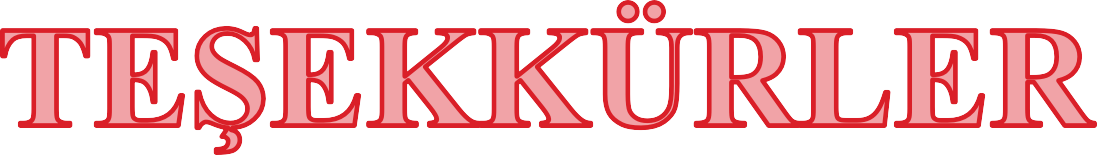 64